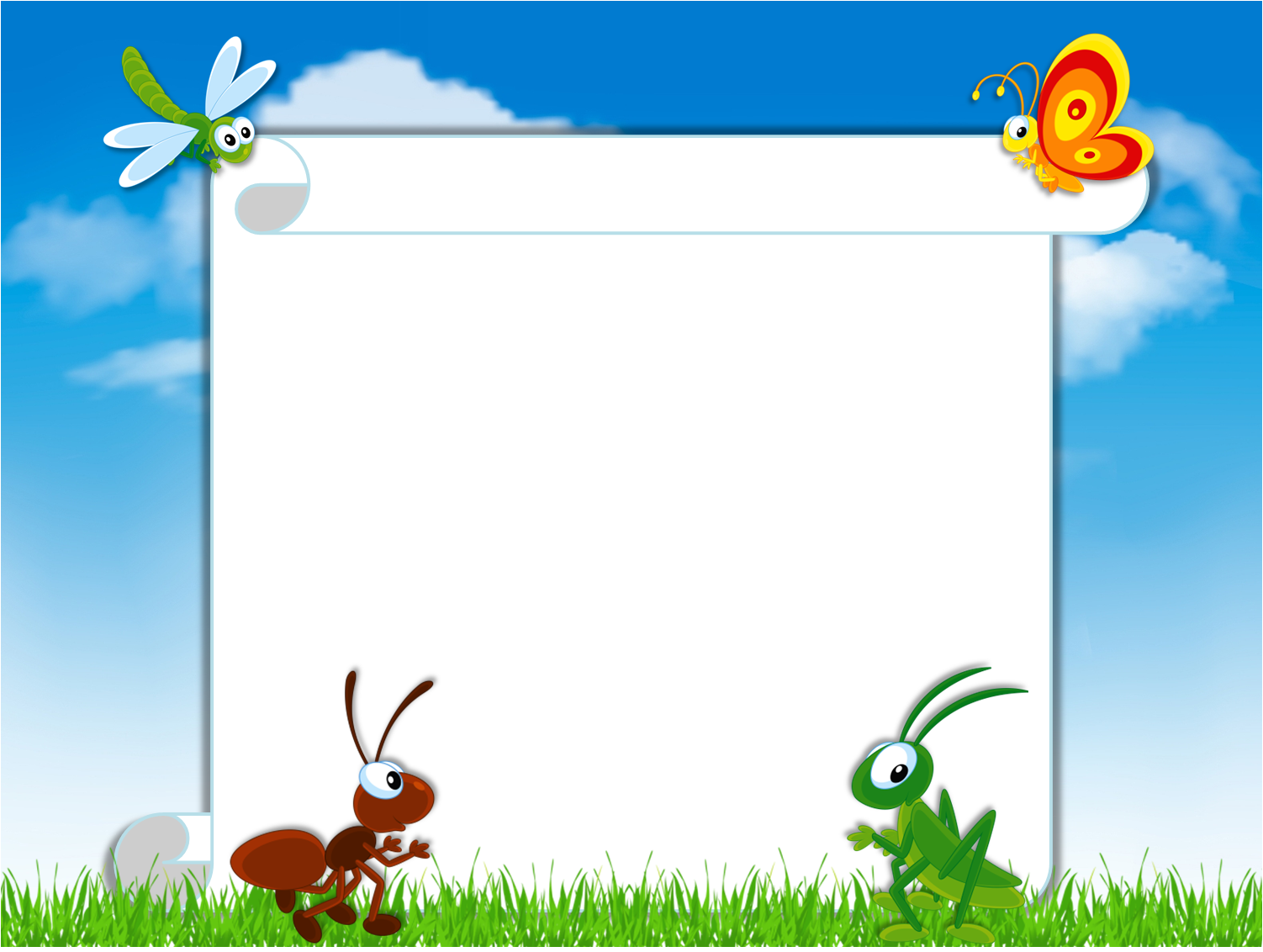 Організація діяльності дошкільників щодо ознайомлення зі змістом живої та неживої природи
МЕТОДИКА ОЗНАЙОМЛЕННЯ ДІТЕЙ ДОШКІЛЬНОГО ВІКУ З ЖИВОЮ ТА НЕЖИВОЮ ПРИРОДОЮ
Ознайомлення дітей з природою - один із головних засобів їх розвитку
При доборі матеріалу з природою, потрібно враховувати принцип доступності і науковості
Планування роботи по ознайомленню з природою:
При доборі матеріалу, враховується принцип енциклопедичності
При доборі матеріалу, враховується краєзнавчий принцип
Наочні
Практичні
Словесні
спостереження,
розгляд картин,
демонстрація фільмів
елементарні досліди,
ігровий метод,
праця
розповіді вихователя,
читання художніх творів,
бесіди
Методи ознайомлення дітей з природою за Яришевою Н.Ф.
За тривалістю
За формою організації
За дидактичною метою
короткотривалі;
довготривалі
індивідуальні;
групові;
колективні
первинні;
повторні;
заключні
Види спостережень
Форми ознайомлення дітей з природою
Заняття 
Спостереження в повсякденному житті
Екскурсії
Елементарна дослідницька діяльність
Робота в куточку природи
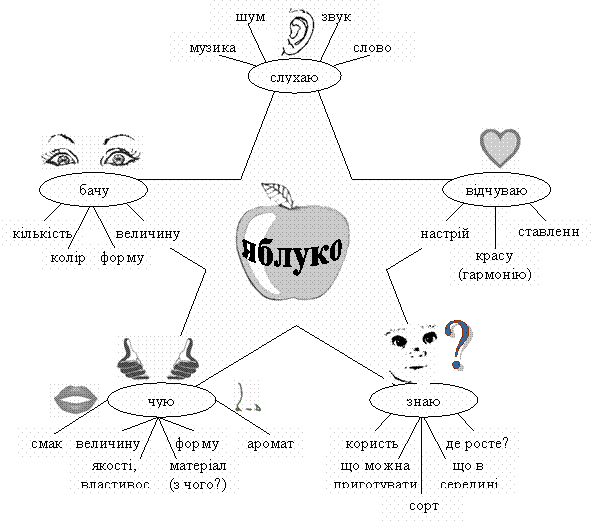 Вимоги  та прийоми :
1. Відповідність Схемі проведення  спостереження ( структурі)
Використання 
Малі фольклорні жанри:
 загадки,прислів я, казки в Сухомлинського
Порівняння
Запитання
Бесіда